PREGUNTA 1
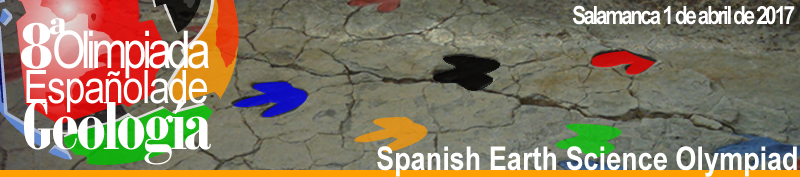 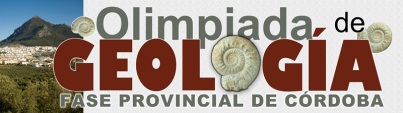 Desde esta posición apreciamos una magnífica vista del embalse de Iznájar, conocida como “el águila de Rute”, porque su figura nos recuerda a este ave en vuelo. ¿Qué tipo de materiales podemos encontrar en el fondo del pantano?
 
Calizas muy porosas

Pizarras

Cuarcitas

d)   Arcillas impermeables
1
3
2
PREGUNTA 2
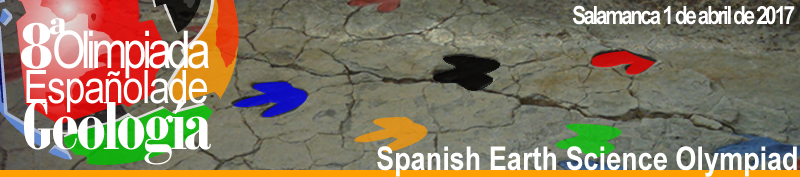 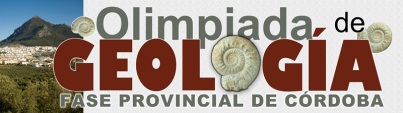 De los cuatro casos más comunes de la regla de la “V”, 
¿a qué vista en planta del mapa geológico
 corresponde el siguiente bloque diagrama?
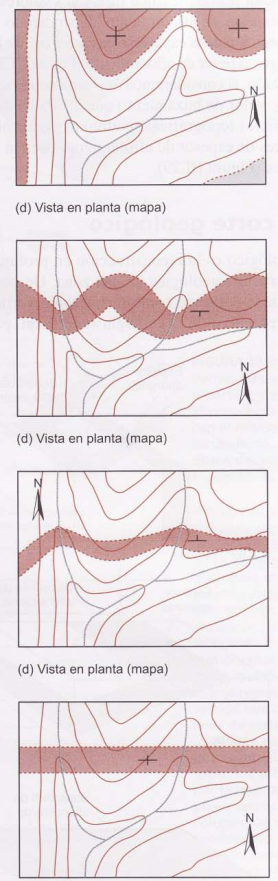 a)


b)



c)


d)
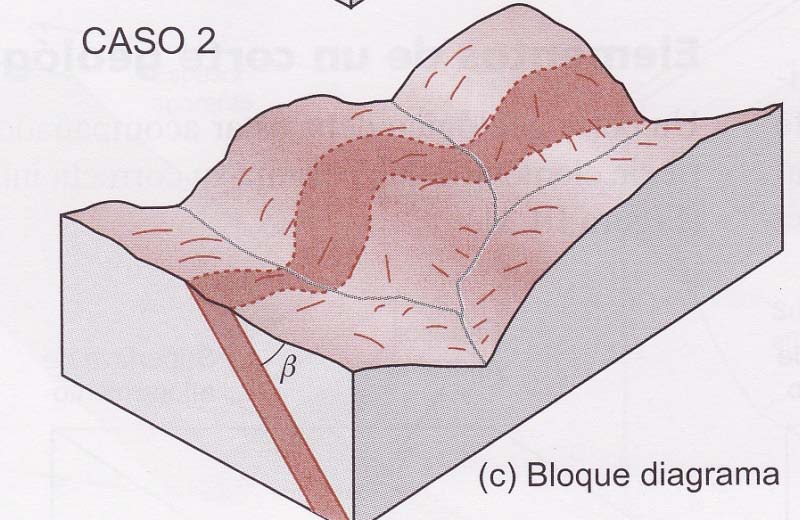 Imágenes tomadas de Pozo Rodríguez, 
M. y otros. 2003. Geología Práctica.
 Introducción al Reconocimiento de Materiales
 y Análisis de Mapas. Pearson Educación. Madrid.
PREGUNTA 3
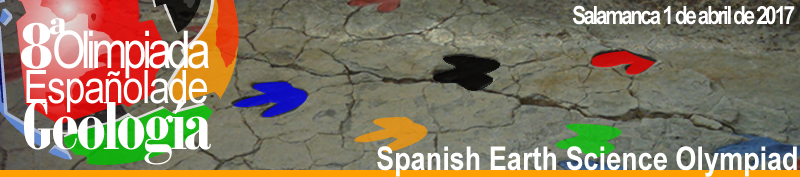 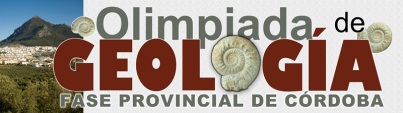 De los siguientes minerales, 
¿qué propiedad es la que les hace identificables de visu? 
1. Brillo 2. Color 3. Fractura 4. Dureza 
1. Color 2. Densidad 3. Birrefringencia 4. Fractura 
1. Fractura 2. Sabor 3. Birrefringencia 4. Densidad 
1. Brillo 2. Dureza 3. Exfoliación 4. Color
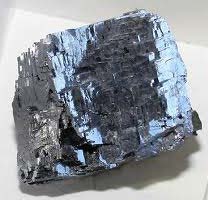 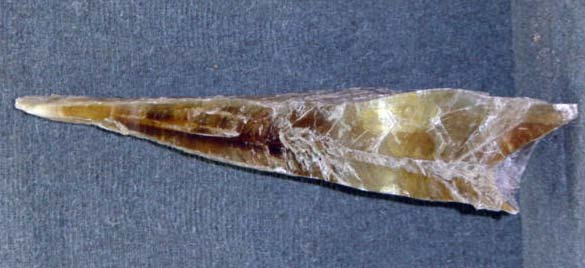 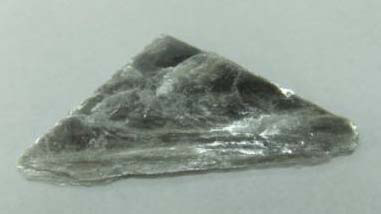 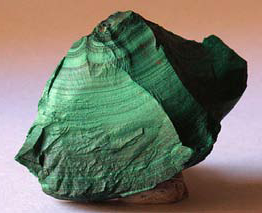 1                                   2                                             3                                       4
PREGUNTA 4
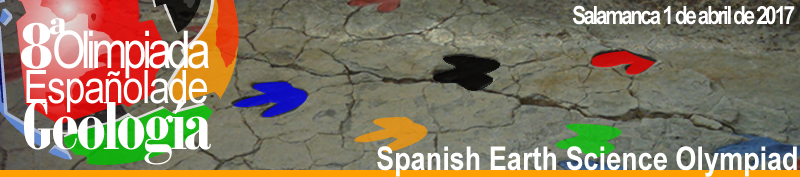 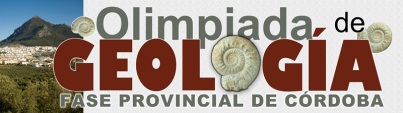 Los siguientes fósiles se han caído de su caja y queremos colocarlos
 en la estantería correspondiente, dinos a qué Período corresponde cada uno: 
1.- Triásico, 2.- Carbonífero, 3.- Eoceno, 4.- Pleistoceno
1.-Carbonífero, 2.-Eoceno, 3.- Cretácico, 4.- Pleistoceno
1.-Eoceno, 2.- Carbonífero, 3.- Jurásico, 4.- Pleistoceno
1.- Mioceno, 2.- Eoceno, 3.- Jurásico, 4.- Precámbrico
 
Nummulites 	2. Pecopteris 	3. Lytoceras 	4. Homo Heildebergensis
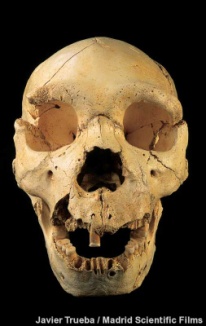 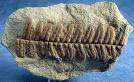 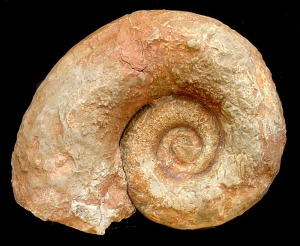 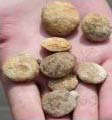 PREGUNTA 5
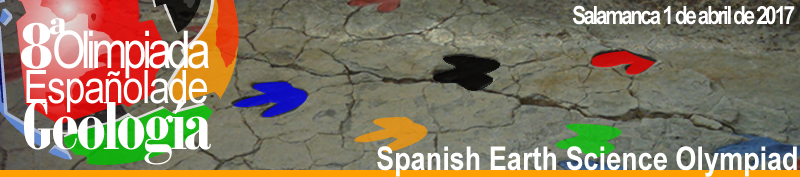 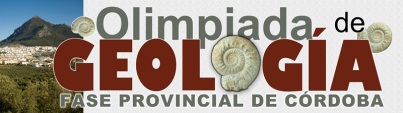 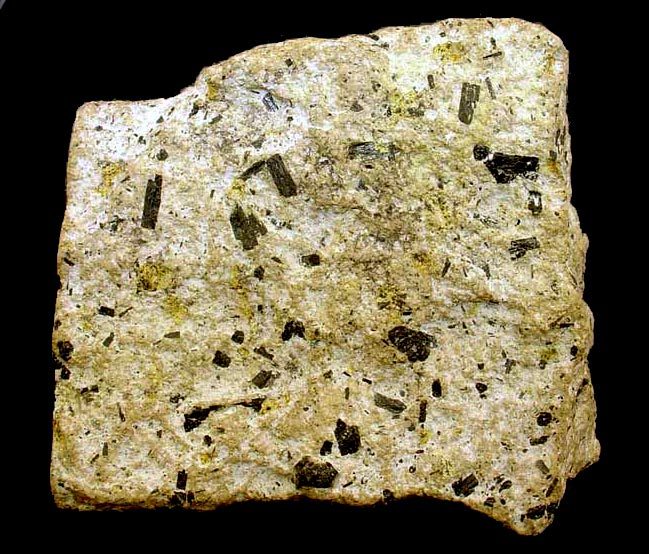 Esta roca es:
a)Andesita
b)Oolita
c)Pórfido
d)Conglomerado
PREGUNTA 6
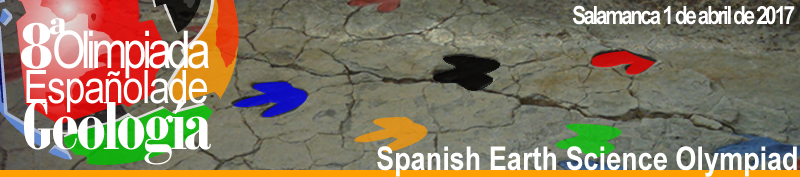 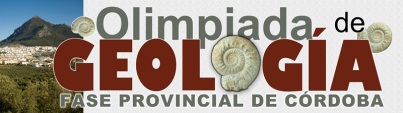 Si miráis hacia arriba podéis ver la “Cueva de los Grajos”, una formación Kárstica
 en cuyo interior se han formado espeleotemas. ¿Qué  reacción se adecúa más a 
la que permite la formación de estas estructuras?

Ca2+ + 2HCO3¯        H2O + CO2 + CaCO3

H2O + CO2 + CaCO3              Ca2+ + 2HCO3¯  

SO4 2- + 2HCO3¯          H2O + CO2 + Ca SO4

Mg2+ + 2HCO3¯           H2O + CO2 + MgCO3
PREGUNTA 7
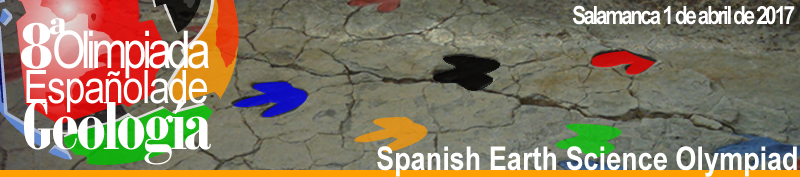 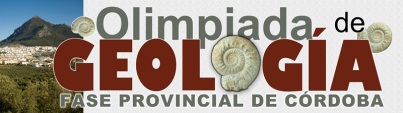 Los fósiles de la imagen son…
a)Ammonites cretácicos
b)Equínidos  jurásicos
c)Calymene devónicos
d)Icnitas del jurásico
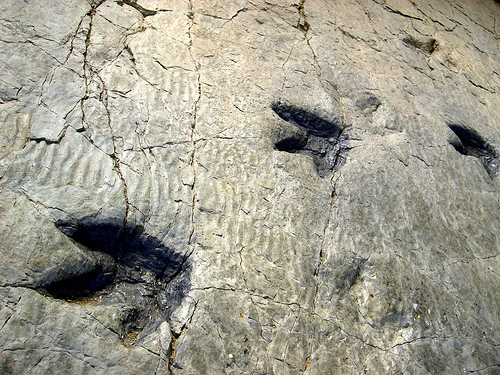 PREGUNTA 8
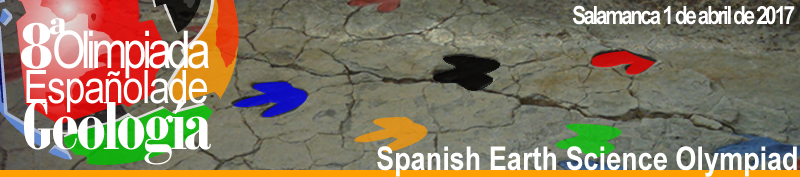 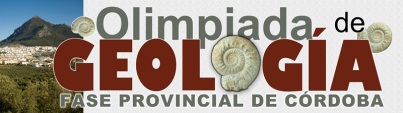 Esta roca es…
y los grandes minerales
blancos son…
a) Gneis… feldespato
b) Granito… cuarzo
c) Gabro… cuarzo
d) Peridotita… feldespato
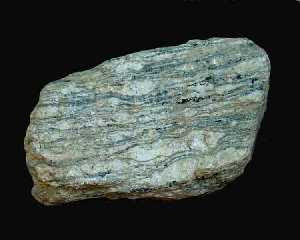 PREGUNTA 9
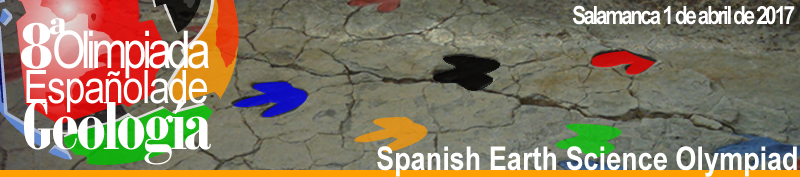 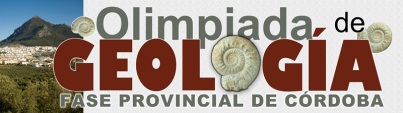 Esta forma tan característica del paisaje Kárstico que  vemos es:

a) Una sima

b) Un torrente

c) Una dolina de derrumbamiento

d) Un meandro abandonado
PREGUNTA 10
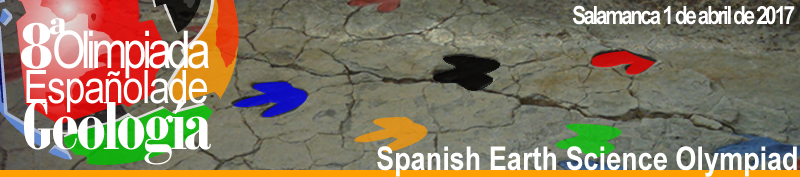 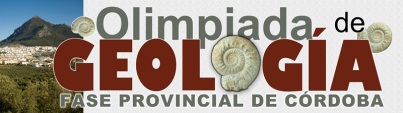 En el mapa adjunto aparecen representadas las zonas de España donde:

Hay importantes yacimientos fósiles

b) Se han encontrado restos de homínidos

c) Se han localizado yacimientos
     petrolíferos

d) Se han encontrado rocas volcánicas
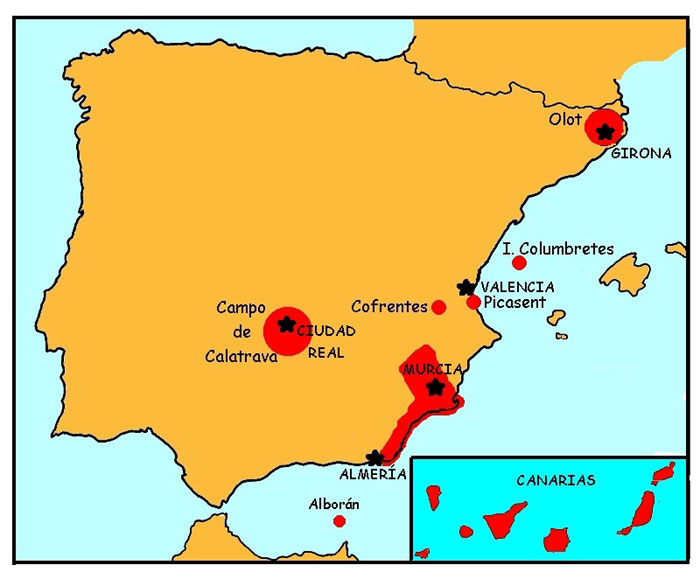 PREGUNTA 11
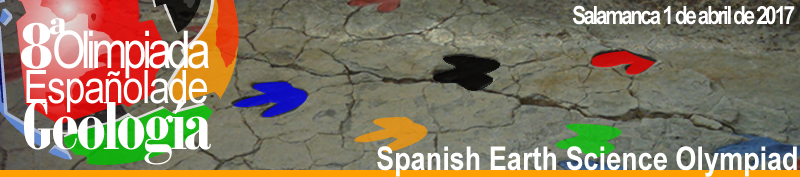 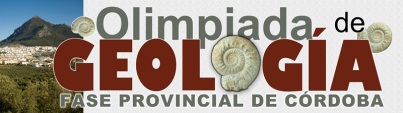 En el corte geológico es correcto que:
La intrusión de pórfido
 cuarcífero es anterior a
 los conglomerados del pérmicos
b) La intrusión se produce
 a través de una falla normal
c) Las pizarras con Calamites son 
posteriores al plegamiento
d) La falla es anterior al 
plegamiento
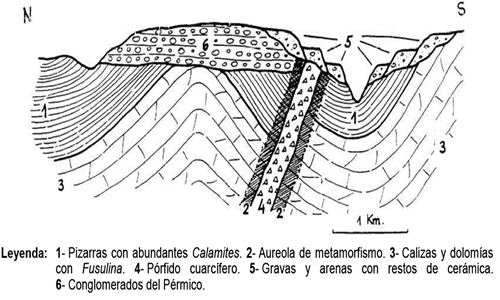 PREGUNTA 12
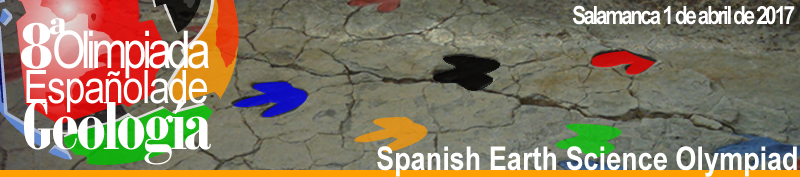 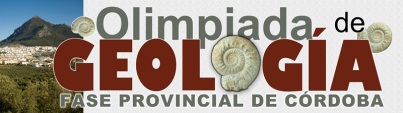 Las huellas que aparecen en la fotografía corresponden a:
a) Anélidos marinos
b) Crucianas de trilobites
c) Reptación de ofidios
d) Lavas cordadas
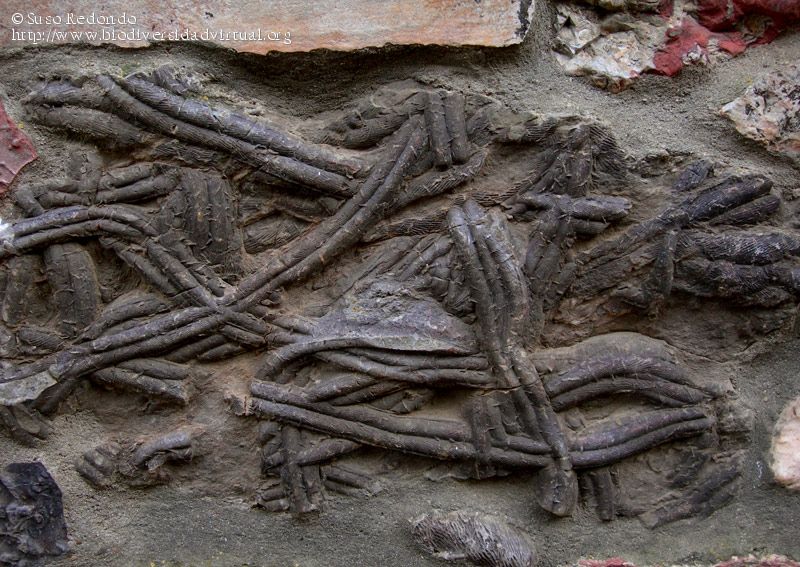 PREGUNTA 13
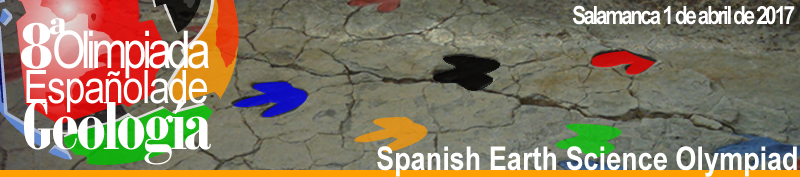 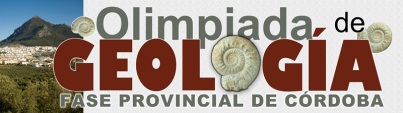 El mineral de la imagen es …
 y es una mena de…
Silvina …cloruro sódico
Calcopirita…cobre
Cinabrio…mercurio
Bauxita…aluminio
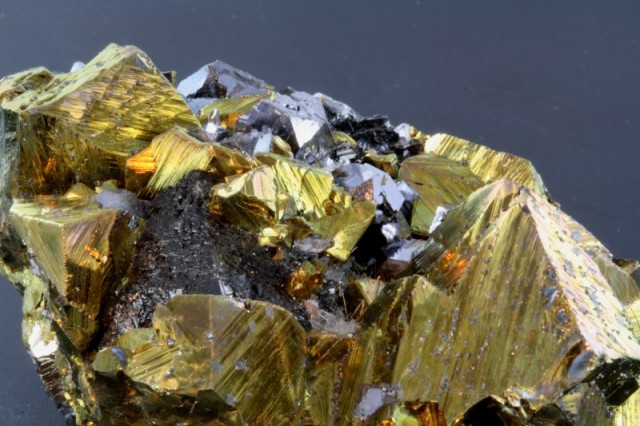 PREGUNTA 14
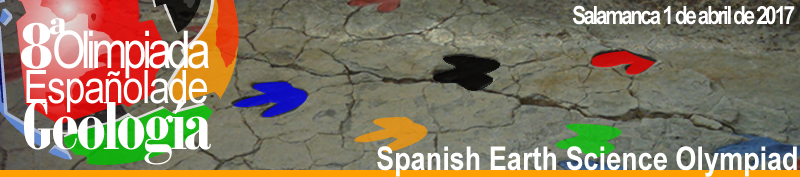 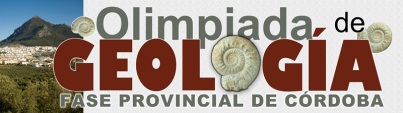 a)1.lapiaz 2.cañón 3.dolina
   4. caverna 5. sima 6.galeria
b) 1.simas 2.cárcava 3.marmita de
    gigante 4.cueva 5.dolina
c) 1.lenar 2.cañón 3.poljé 4.columna
    5.Sima 6.caverna
d)1.lapiaz 2.torrente 3.dolina 
   4.Caverna 5.sima 6.surgencia
En la imagen correspondiente a un paisaje kárstico los números  se
 corresponden con …
1
2
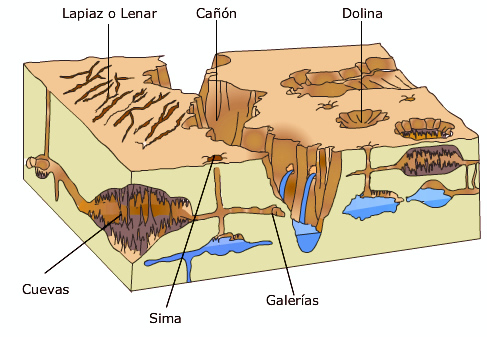 3
4
6
5
PREGUNTA 15
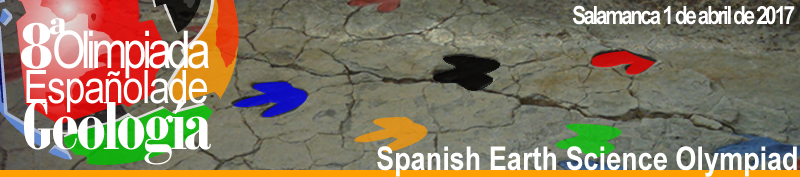 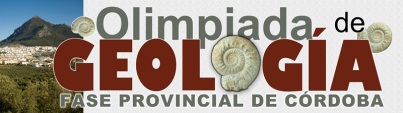 La observación del siguiente bloque diagrama correspondiente a las Sierras Subbéticas
Permite deducir que el Picacho de la Sierra de Cabra es un…
Poljé
Klippe o isla tectónica
Ventana tectónica
Frente de cabalgamiento
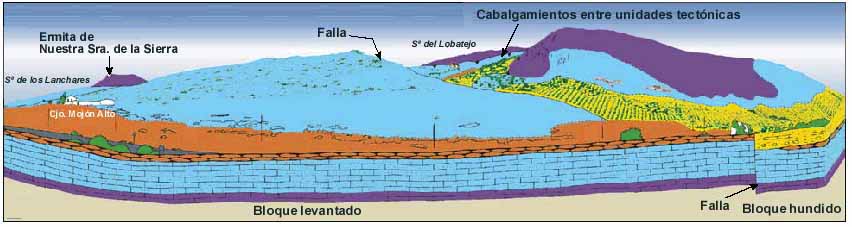 Picacho
PREGUNTA 16
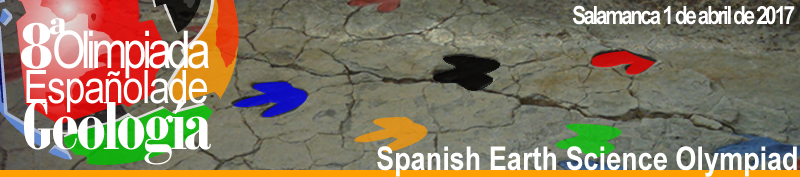 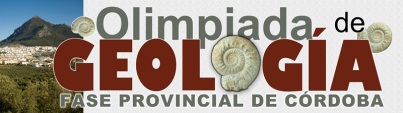 Esta roca muy usada en la construcción corresponde a…

Granito
Cuarzo
mármol
Travertino
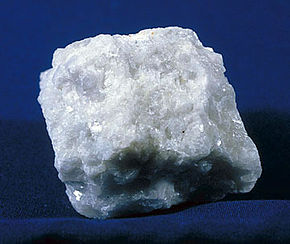 PREGUNTA 17
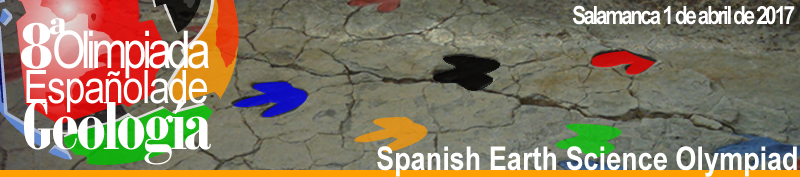 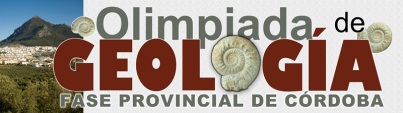 El llamado “mármol rojo”, roca empleada con
 frecuencia en la construcción  realmente es…

Pizarra con ammonites
Caliza nodulosa con ammonites
Cuarcita con crinoides
Caliza oolítica
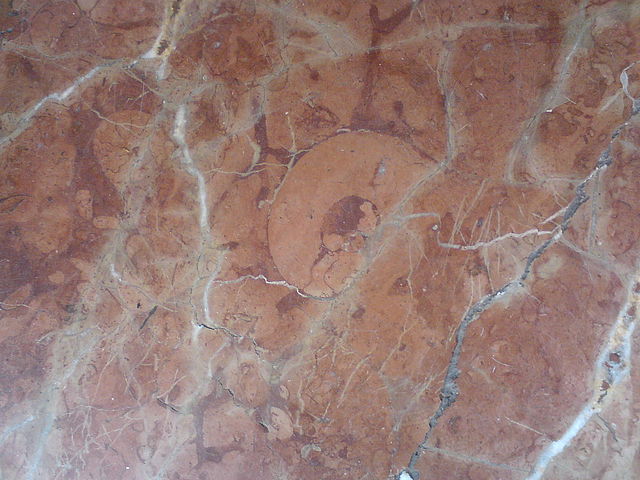 PREGUNTA 18
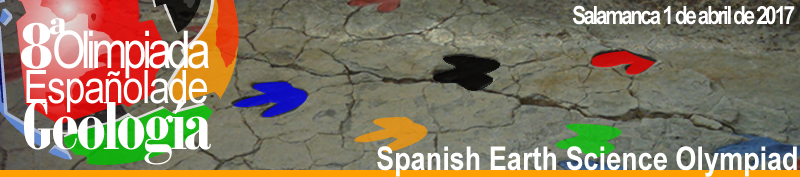 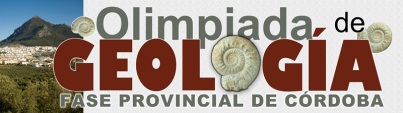 En  el mapa topográfico de las Sierras Subbéticas podemos apreciar  que el 
 pico más alto corresponde a…

 El Pico Bermejo

La Sierra Alta

La Tiñosa

Puerto del Cerezo
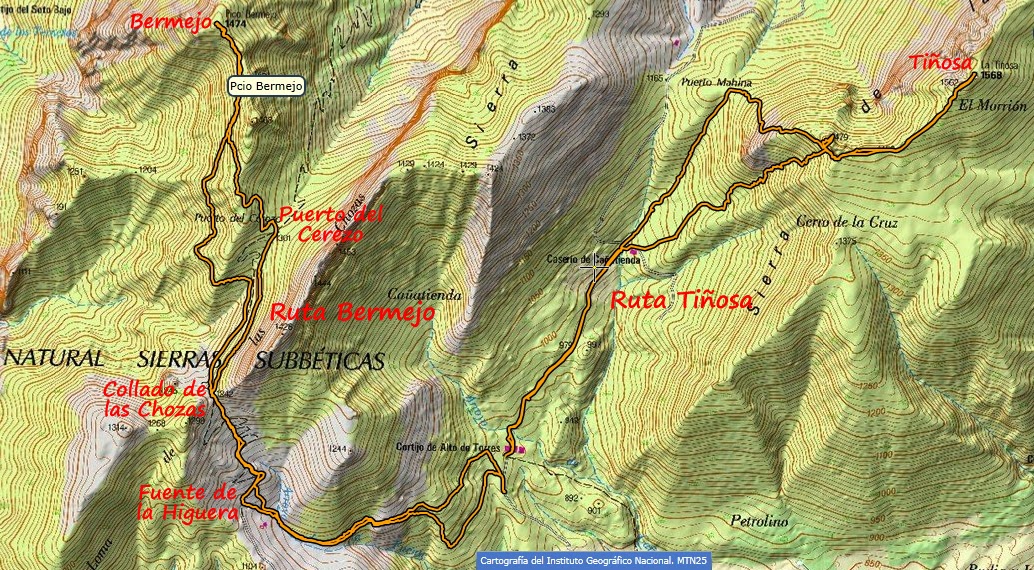 PREGUNTA 19
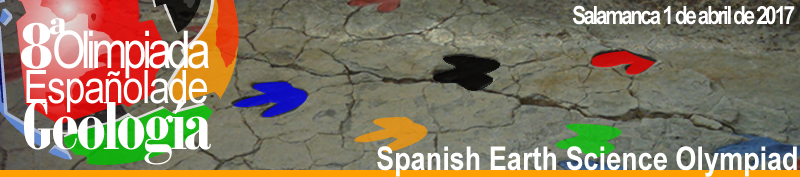 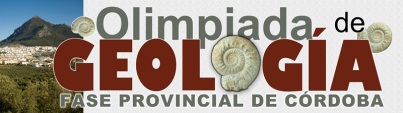 Los fósiles que aparecen en la imagen corresponden a…

Graptolites
Crinoideos
Braquiópodos
Helechos
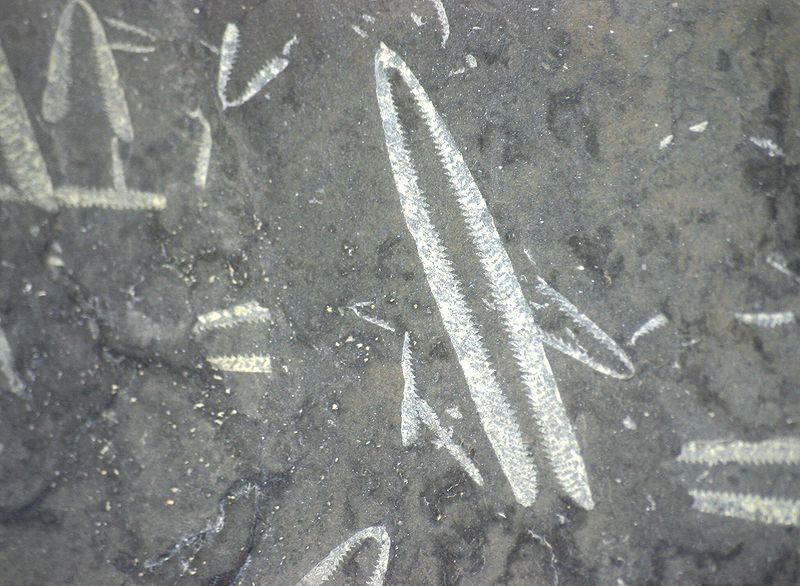 PREGUNTA 20
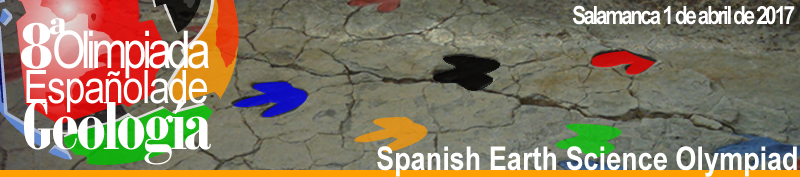 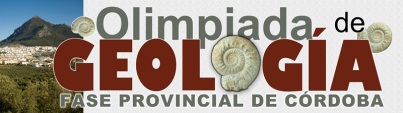 Los espeleotemas de la imagen corresponden a…

Estalagmitas
Pisolitos
Estalactitas
Gours
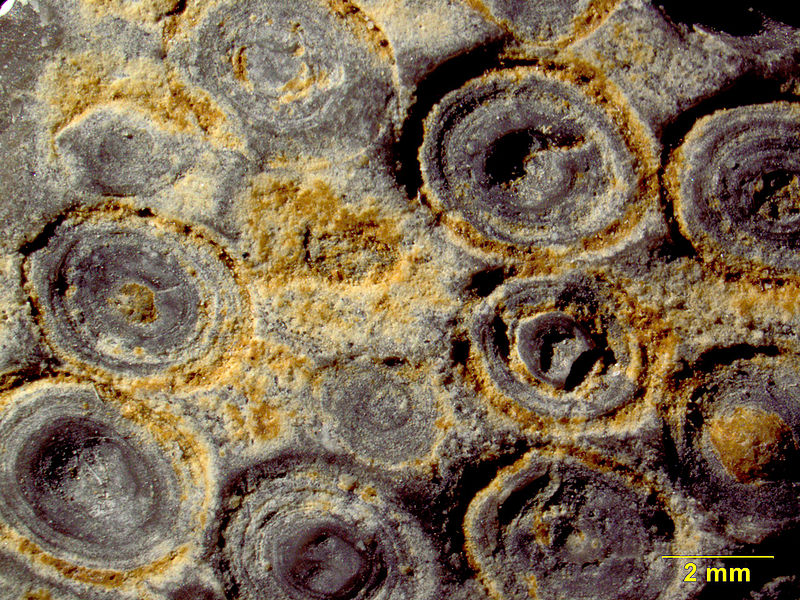 PREGUNTA 21
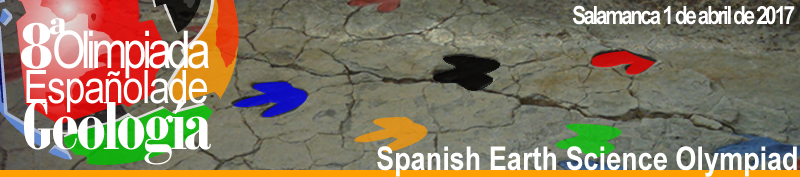 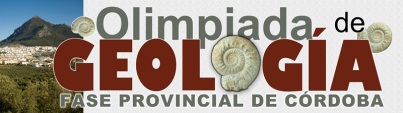 la imagen que representa el  campo magnético terrestre actual…

No es correcta, las líneas están al revés

No es correcta, ya que los polos magnéticos
      están invertidos

No es correcta porque el eje está inclinado

Es correcta
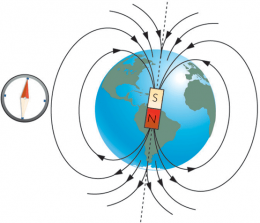 PREGUNTA 22
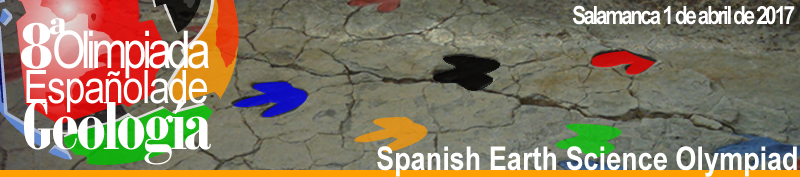 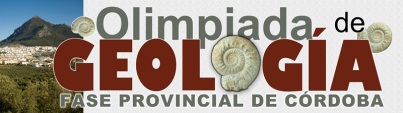 Las formaciones geológicas  que aparecen en la imagen son  estructuras organo-sedimentarias  muy antiguas que tienen su origen en la actividad de
 poblaciones microbianas (cianobacterias) y reciben el nombre de:

Estromatolitos

b) Batolitos

c) Lacolitos

d) Diques
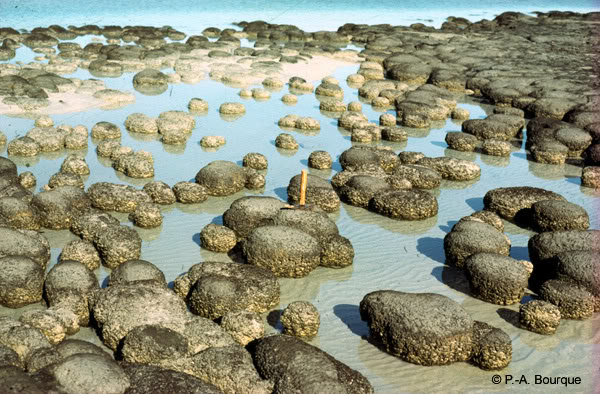 PREGUNTA 23
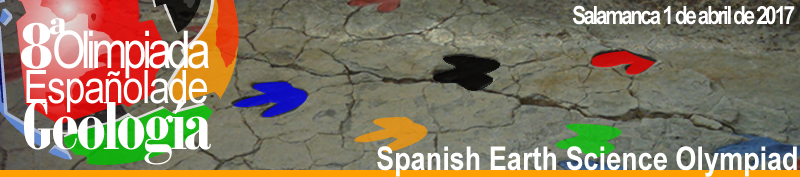 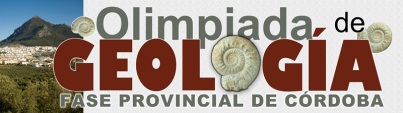 ¿Cuál de los puntos es una cordillera perioceánica?
b
d
a
c
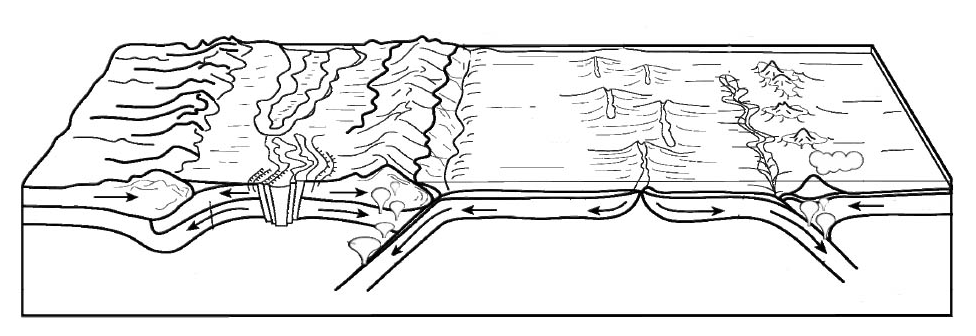 PREGUNTA 24
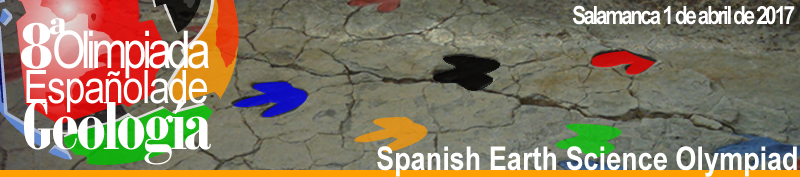 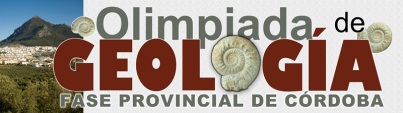 En las imágenes aparecen fotografiados :

a) Falla normal y pliegue anticlinal
b) Falla inversa y pliegue sinclinal
c) Falla de desgarre y pliegue tumbado
d) Falla inversa y pliegue anticlinal
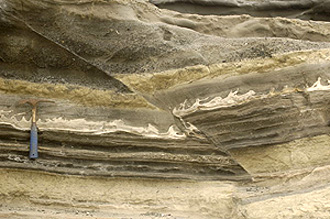 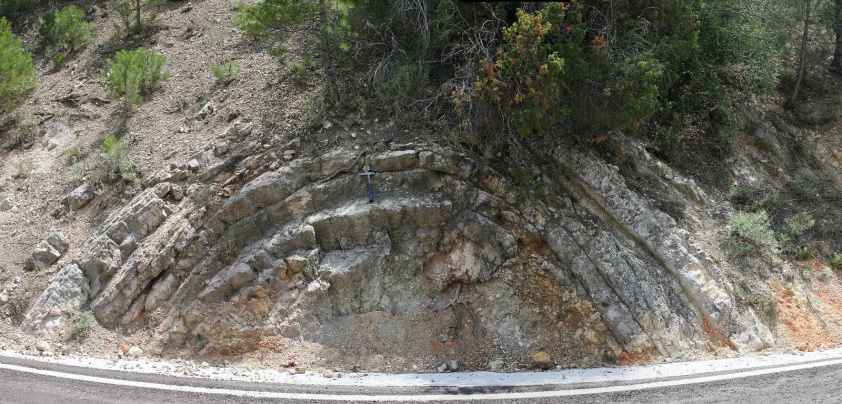 PREGUNTA 25
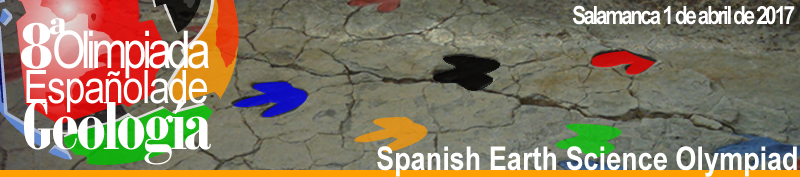 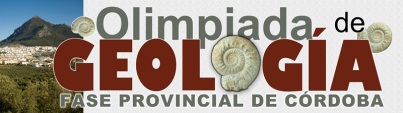 ¿Qué tipo de roca es la que encuentras debajo
de este cartel ?

a) Travertino
b) Piedra Pómez
c) Arenisca
d) Caliza
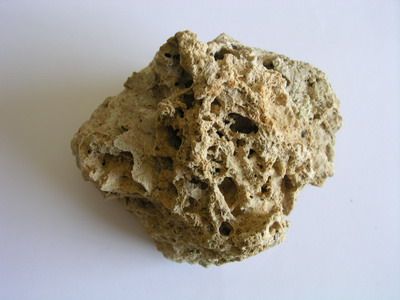 PREGUNTA 26
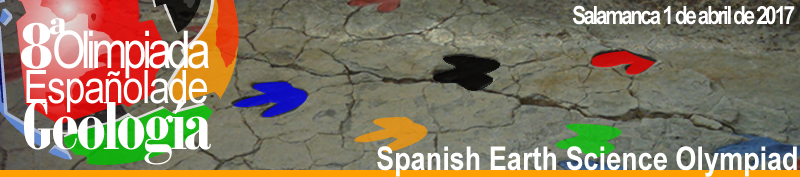 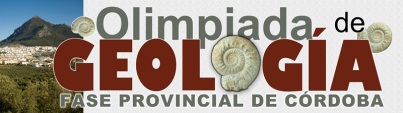 Este mineral es:
a) Un óxido ferroso llamado
    magnetita

b) Un sulfuro llamado pirita

c) Un sulfuro llamado blenda

d) Un sulfuro llamado galena
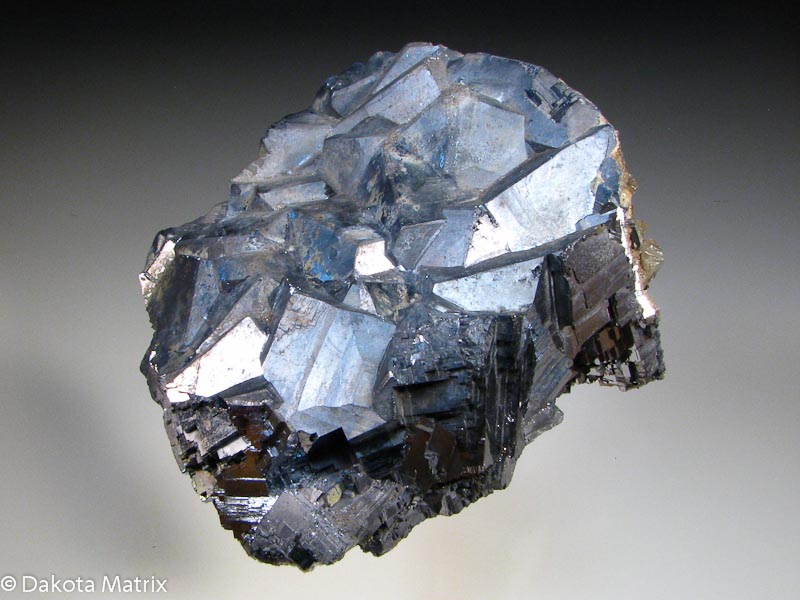 PREGUNTA 27
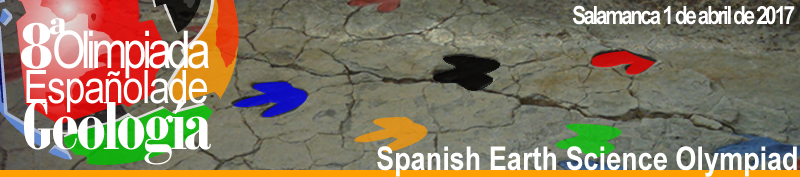 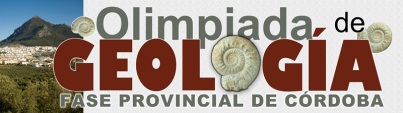 Esta roca es:

a) Una sienita de origen plutónico

b) Una arenisca o roca detrítica

c) Una pizarra metamórfica

d) Un gneis de origen metamórfico
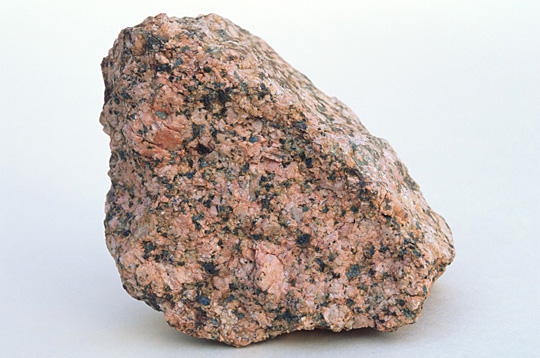 PREGUNTA 28
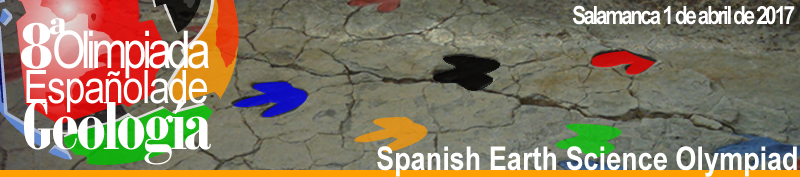 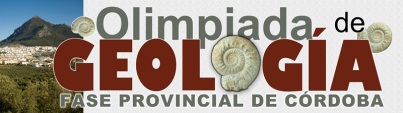 En la imagen aparece Islandia que coincide con la etapa del ciclo de Wilson:

Etapa del Rift Africano

Etapa de dorsal Atlántica

Etapa de formación de Cordillera
 	Perioceánica

d)    Etapa de cierre de un océano
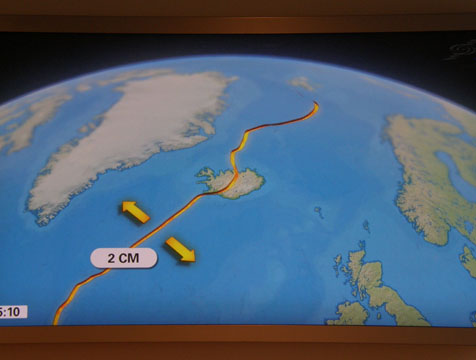 PREGUNTA 29
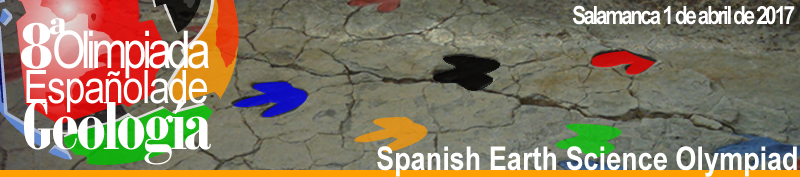 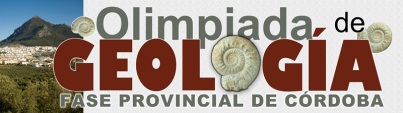 Este mineral es:
Cuarzo
Ortosa
Fluorita
Olivino
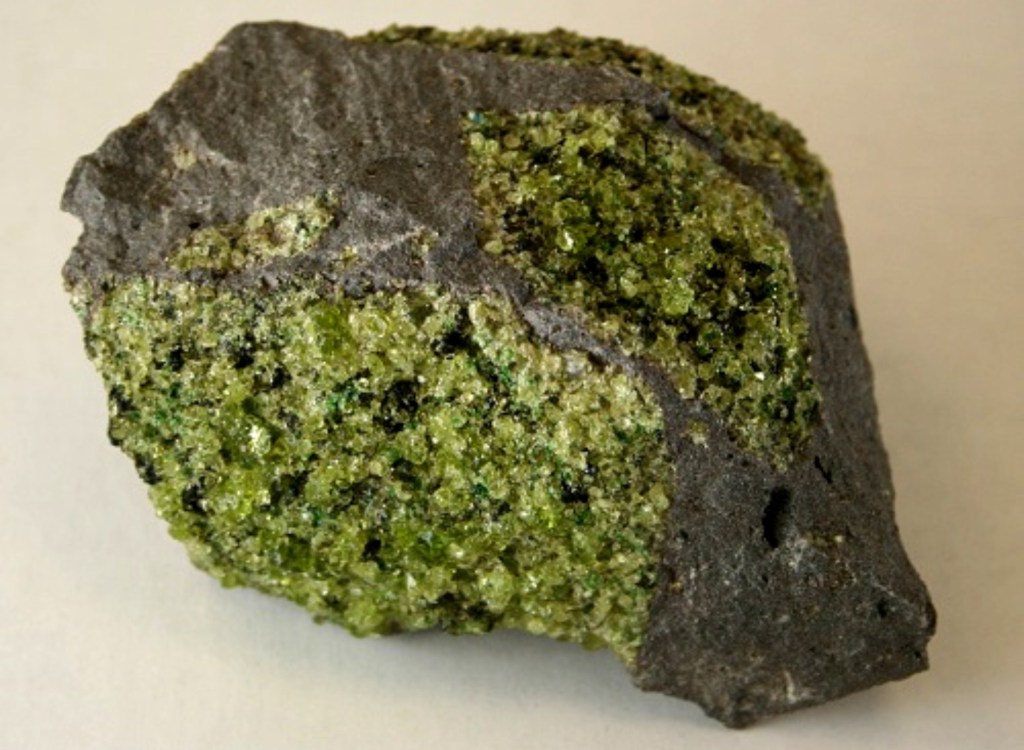 PREGUNTA 30
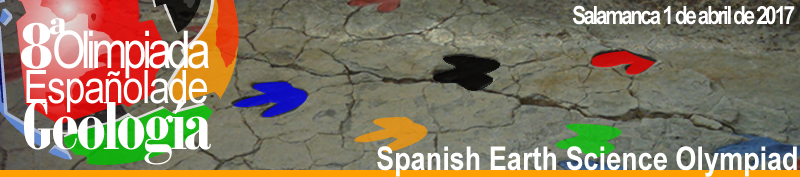 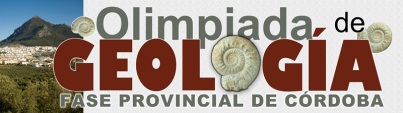 Esta roca es:
a) Un granito
b) Una arenisca 
c) Un conglomerado 
d) Una tillita
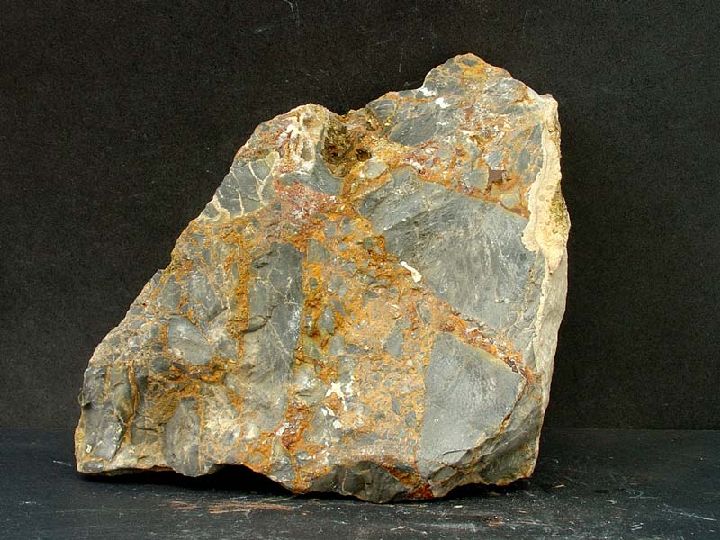